Συμβουλιο Παιδειας, Νεολαιας, Πολιτισμου και Αθλητισμου
Φωτεινή Γαρυφαλλίδου
Πώς λειτουργεί το Συμβούλιο Παιδείας, Νεολαίας, Πολιτισμού και Αθλητισμού.
Το Συμβούλιο Παιδείας, Νεολαίας, Πολιτισμού και Αθλητισμού απαρτίζεται από τους υπουργούς όλων των κρατών-μελών της ΕΕ, οι οποίοι είναι αρμόδιοι για την παιδεία, τον πολιτισμό, τη νεολαία, τα μέσα ενημέρωσης, την επικοινωνία και τον αθλητισμό. Η ακριβής σύνθεση του Συμβουλίου εξαρτάται από τα θέματα που πρόκειται να συζητηθούν σε κάθε σύνοδο.
Στις συνόδους του Συμβουλίου παρευρίσκεται επίσης αντιπρόσωπος της Ευρωπαϊκής Επιτροπής συνήθως ο Επίτροπος για την εκπαίδευση, τον πολιτισμό, την πολυγλωσσία και τη νεολαία.
Το Συμβούλιο συνέρχεται τρεις ή τέσσερις φορές το χρόνο, εκ των οποίων δύο υπό πλήρη σύνθεση. 
{Κώστας Γαβρόγλου και Αριστείδης Μπαλτάς.}
Κύριοι Στόχοι:
Καταπολέμηση του ρατσισμού και της βίας σε αθλητικές εκδηλώσεις
Χρηστή διακυβέρνηση στον αθλητισμό
Καταπολέμηση του ντόπινγκ

Άλλοι στόχοι:
Η προώθηση ομαδικού πνεύματος , αλληλεγγύης και ευγενής άμιλλας
Η προώθηση της σωματικής άσκησης για καλύτερη υγεία
Μάιος 18-19, 2015
Το Συμβούλιο εξέδωσε συμπεράσματα σχετικά με τον ρόλο του μαζικού ερασιτεχνικού αθλητισμού στην ανάπτυξη δεξιοτήτων (ιδίως μεταξύ των νέων). 
Στα συμπεράσματα εξετάζεται ο τρόπος με τον οποίο οι εθελοντικές δραστηριότητες στον αθλητισμό (ως μορφή ανεπίσημης και άτυπης μάθησης) μπορούν να βοηθήσουν τους νέους να αποκτήσουν δεξιότητες και ικανότητες που συμπληρώνουν την επίσημη εκπαίδευση και ενισχύουν την απασχολησιμότητάς τους.
Η Υπουργός Mārīte Seile (Λετονία) υπογράμμισε ότι: «Ο μαζικός ερασιτεχνικός αθλητισμός συμβάλλει στην προσωπική ανάπτυξη και σε δεξιότητες όπως η κριτική σκέψη και η επίλυση προβλημάτων. Αποφέρει πολύ σημαντικά οφέλη με σχετικά μικρή επένδυση και χωρίς να απαιτείται συγκεκριμένη κατάρτιση».
Νοέμβριος 23-24, 2015
Ο αθλητισμός συμβάλλει στην ένταξή των μειονεκτούντων νέων στην κοινωνία, συμπεριλαμβανομένων των μεταναστών.
Οι υπουργοί συμφώνησαν ότι ο αθλητισμός δεν είναι απαραίτητος μόνον για τη δημιουργία διαλόγου μεταξύ των διαφόρων πολιτισμών στην ΕΕ αλλά και για τις πολιτικές κοινωνικής ένταξης.
Romain Schneider, Υπουργός Αθλητισμού του Λουξεμβούργου:"Ο αθλητισμός αποτελεί όντως σημαντικό στοιχείο για την ενσωμάτωση των ανθρώπων, ιδίως δε των μειονεκτούντων νέων, στη σημερινή κοινωνία. Η ανταλλαγή βέλτιστων πρακτικών σε αυτό το θέμα μπορεί να βοηθήσει να δοθεί στους νέους μία ευκαιρία να προχωρήσουν"
Το Συμβούλιο ενέκρινε συμπεράσματα για την προαγωγή των φυσικών και αθλητικών δραστηριοτήτων για τα παιδιά, καλώντας τα κράτη μέλη να αναλάβουν εκστρατεία για να γίνουν αντιληπτά τα πλεονεκτήματα της τακτικής φυσικής δραστηριότητας από την πρώτη παιδική ηλικία. Στη συζήτηση, έγιναν και παρεμβάσεις από δύο επισκέπτες ομιλητές:
Tον κ. Mathieu Murrell, της Πρέμιερ Λιγκ του αγγλικού ποδοσφαίρου.
Τον κ. Edwin Moses, πρώην ολυμπιονίκη και σημερινό πρόεδρο του Οργανισμού των Ηνωμένων Πολιτειών κατά της φαρμακοδιέγερσης και Πρόεδρο της Εκπαιδευτικής Επιτροπής του Παγκόσμιου Οργανισμού κατά της φαρμακοδιέγερσης.
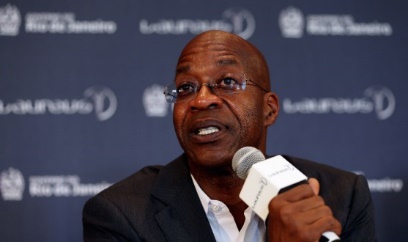 Και οι δύο ομιλητές παρουσίασαν παραδείγματα σχεδίων που συνδυάζουν επιτυχώς την εκπαίδευση με τον αθλητισμό. 

Ωστόσο, και τόνισαν ότι ο αθλητισμός είναι περισσότερο «μέσον»  παρά «σκοπός», και ότι η εκπαίδευση και η απασχόληση παραμένουν καίριας σημασίας στις μειονεκτούσες περιοχές.
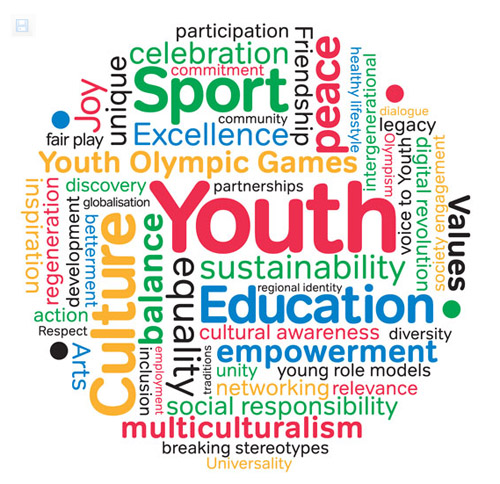 Μάιος 30-31, 2016
Συζήτησαν πώς μπορούν οι κυβερνήσεις να βελτιώσουν τη διακυβέρνηση στον τομέα του αθλητισμού μέσα σε ένα περιβάλλον επαναλαμβανόμενων κρουσμάτων διαφθοράς, νομιμοποίησης εσόδων από παράνομες δραστηριότητες και σκανδάλων ντόπινγκ, τα οποία πλήττουν την αξιοπιστία των αθλητικών αγώνων και την εμπιστοσύνη του κοινού στις θετικές αξίες του αθλητισμού.
Υπογράμμισαν ότι η αυτονομία του αθλητικού τομέα μπορεί να διατηρηθεί μόνο εάν εφαρμόζονται αυστηροί κανόνες χρηστής διακυβέρνησης. 
Η σημερινή όμως κατάσταση έχει δείξει ότι οι αθλητικοί οργανισμοί από μόνοι τους δεν διαθέτουν τα απαραίτητα μέσα για να αντιμετωπίσουν τα φαινόμενα αυτά.
Συμφώνησαν ότι οι αθλητικοί οργανισμοί χρειάζονται υποστήριξη και συνεργασία και, σε ορισμένες περιπτώσεις, την παρέμβαση των εθνικών κυβερνήσεων και υπενθύμισαν ότι ο τομέας του αθλητισμού πρέπει να σέβεται τις βασικές αρχές της χρηστής διακυβέρνησης, όπως:
σωστή διαχείριση
βιώσιμη χρηματοδότηση
λογοδοσία
διαφάνεια.
Ενέκρινε επίσης συμπεράσματα σχετικά με την ενίσχυση της ακεραιότητας, της διαφάνειας και της χρηστής διακυβέρνησης σε μεγάλες αθλητικές διοργανώσεις. 
Στο κείμενο προτείνονται ορισμένα μέτρα προκειμένου να εφαρμοσθούν οι αρχές αυτές σε εθνικό και ευρωπαϊκό επίπεδο σε όλα τα στάδια αυτών των διοργανώσεων (υποβολή υποψηφιότητας, προετοιμασία, οργάνωση, αξιολόγηση), ακόμη και μετά την ολοκλήρωσή τους.
Η υπουργός Υγείας, Πρόνοιας και Αθλητισμού των Κάτω Χωρών, κ. Edith Schippers, δήλωσε: 
«Ο αθλητισμός προσφέρει μεγάλη διασκέδαση αλλά μόνον εάν το παιχνίδι παίζεται με δίκαιους όρους, όχι μόνο στο γήπεδο αλλά και στις αίθουσες συνεδριάσεων των αθλητικών οργανισμών και των αρμόδιων αρχών. Για αυτόν τον λόγο, η Ολλανδική Προεδρία έθεσε την ακεραιότητα, τη διαφάνεια και τη χρηστή διακυβέρνηση στον τομέα του αθλητισμού μεταξύ των προτεραιοτήτων της».
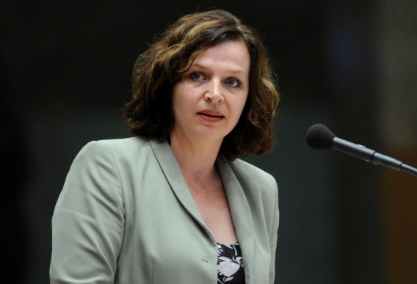 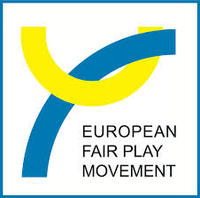 Νοέμβριος 21-22, 2016
Το Συμβούλιο ενέκρινε συμπεράσματα σχετικά με την αθλητική διπλωματία, δηλαδή τη χρήση του αθλητισμού ως μέσου επιρροής στις διπλωματικές, διαπολιτισμικές, κοινωνικές, οικονομικές και πολιτικές σχέσεις. Το θέμα συζητήθηκε επίσης στη συνεδρίαση με εκπροσώπους του αθλητισμού.
Στα συμπεράσματα, τα κράτη μέλη καλούνται να διερευνήσουν πώς μπορούν να εκμεταλλευτούν καλύτερα σε εθνικό επίπεδο τις δυνατότητες που προσφέρει ο αθλητισμός, ιδίως μέσω της εκπαίδευσης και της αξιοποίησης διάσημων αθλητών για την προώθηση θετικών αθλητικών και ευρωπαϊκών αξιών.
Συνεδριάσεις στις οποίες δεν έγινε αναφορά σε θέματα αθλητισμού
24/2/2014
12/12/2014
24/2/2016

Προσεχής Συνεδρίαση
22-23/5/2017
Οι Υπουργοί Αθλητισμού θα συζητήσουν την αθλητική διπλωματία, με στόχο την ευαισθητοποίηση σχετικά με το ρόλο που μπορεί να διαδραματίσει στην κοινωνία. (Σλοβακική Προεδρία)
Πηγές
«Το Συμβούλιο συζητά εκπαιδευτικά θέματα: επένδυση στις δεξιότητες», http://www.consilium.europa.eu/el/meetings/eycs/2014/02/24/ (Ημερ.Αναθεώρησης: 06/11/2014)
«Το Συμβούλιο συζητεί την "κληρονομιά" των μεγάλων αθλητικών διοργανώσεων», http://www.consilium.europa.eu/el/meetings/eycs/2014/05/20-21/ (Ημερ.Αναθεώρησης: 05/11/2014)
«Το Συμβούλιο εξετάζει την ευρωπαϊκή οπτικοακουστική πολιτική στην ψηφιακή εποχή», http://www.consilium.europa.eu/el/meetings/eycs/2014/11/25/ (Ημ.Αναθεώρησης: 22/10/2014)
«Η προώθηση της επιχειρηματικότητας μέσω της εκπαίδευσης και της κατάρτισης στο επίκεντρο των συζητήσεων του Συμβουλίου», http://www.consilium.europa.eu/el/meetings/eycs/2014/12/12/ (Ημερ.Αναθεώρησης : 23/10/2014)
Σας ευχαριστώ για την προσοχή σας